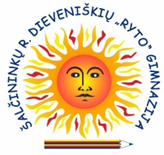 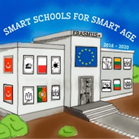 TEMA ,,IRACIONALIŲJŲ SKAIČIŲ SUDĖTIS IR ATIMTIS“
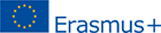 pamoka ir testas skirtas 8-10 klasių mokiniams žinių apie iracionaliųjų skaičių sudėtį ir atimtį įtvirtinimui, įsivertinimui.
nuoroda į video pamoką:
http://vaizdopamokos.lt/matematika/saknis-is-a-plius-saknis-is-a/

nuoroda Nr.2 į video pamoką
http://vaizdopamokos.lt/matematika/reiskiniai-su-kvadratinemis-saknimis/
Testas:
https://new.edmodo.com/library/folders/965345426-Mano%20testai